Temel yönetim becerileri
Velittin Balcı
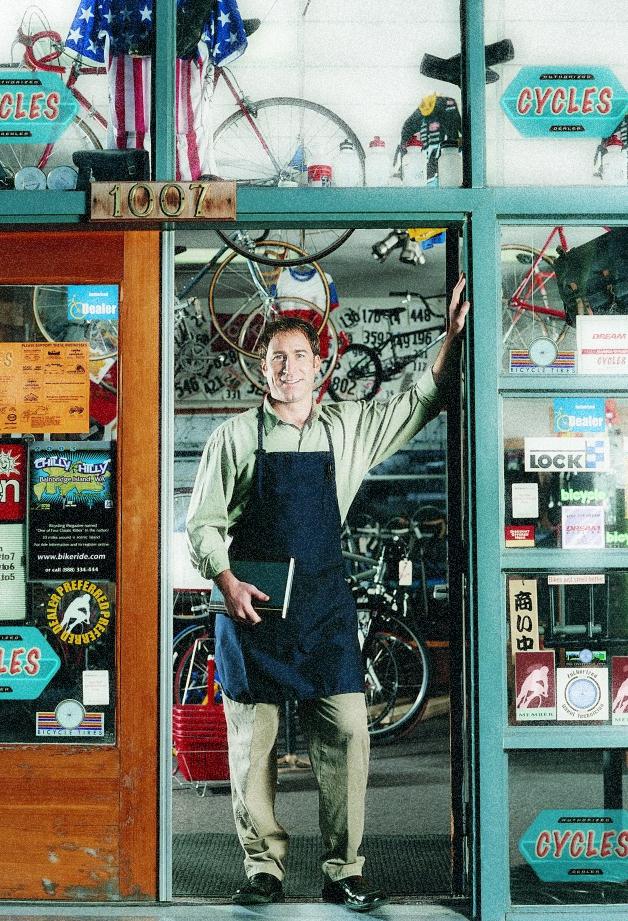 Kendinizi yönetin
Kendinizi Yönetin
Yönetici moduna girin: Kariyerinizde iyi yere gelmek, başkalarını yönetebilmek için öncelikle kendinizi yön
etmeyi öğrenmelisiniz. 

Duygularınızı kontrol altına alın
Duygularınızı Kontrol Altına Alın.
Hâlâ bir insansınız, fakat sinirlerinizin, hüsranlarınızın, yorgunluğun ve daha birçok şeyin yöneticilik görevinizi haddinden fazla etkilemesine izin vermeyeceksiniz. Sıkıcı bir durumla karşılaştığınızda, tepki vermeden önce rahat bir nefes alın. Konuşmadan önce düşünmek uygunsuz tepkileri ayırt edebilmenizi sağlar.
Hedeflerinizi iyi Anlayın
Yaptıklarınızın sonucunda elde edeceklerinizi iyi değerlendirin. Herhangi bir şey yapmak üzereyken kendinize, yapacağınız şeyin sizi hedefinize daha da yakınlaştırıp yakınlaştırmadığını sorun. Özellikle birileriyle karşı karşıya gelebileceğiniz durumlara girip girmeme kararında bu yöntem kesinlikle işe yarayacaktır. Amacınıza yaklaşamayacaksanız böyle bir şey yapmaya hiç gerek yoktur.
İşinize Odaklanın.
Özellikle iş ortamında, işlerinizi görürken veya üzerinde çalışırken, (kızgın gözükmenizin stratejik olarak daha işe yarar olacağı durumlar dışında) kafanızı meşgul eden düşünceler veya özel hayatınızdaki sorunlar ne olursa olsun daima sakin ve soğuk kanlı olun. Duygularınızı yönetmekten bahsederken mutluluklarınızı da unutmayın.
Amaç Başarılı Olmak.
Yeni bir pozisyona getirildiğinizde biraz gergin olmanız normal, ancak sinirlerinizi kontrol altında tutmayı bilin ve size duyulan, henüz tam sahibi olmadığınız itimadı sarsmayın. Tek amacınız başarılı bir yönetici olmak ve bunu kanıtlayacak şekilde de hareket etmek. Kimsenin çekincelerinizi bilmeye ihtiyacı yok. Kaldı ki işin başına geçtikten sonra bazı çekinceleriniz kendiliğinden yok olacaktır. Bazı yönetim uzmanları bu kuralı şöyle açıklıyor: "İşlerinizi planlayın ve planlarınız için çalışın." Öncelikle sizi başarıya götürecek bir plan oluşturun. Planlarınız doğrultusunda çalışmak size kontrollü ve düzenli olduğunuz hissini verecek, hederlerinize ulaşmanızı kolaylaştıracak, takımınıza ve şirketinize başarı getirecektir.
Giyim Kuşam Konusu
Çevrenizdeki diğer başarılı yöneticilerin nasıl giyindiğine dikkat edin ve giysi seçimlerinizde o yolu izleyin. Diğer yöneticilerle uyumlu giyinmeniz takımın parçası olduğunuz hissi yaratacak, ancak patronlarınıza sizi ciddiye almaları konusunda ince bir mesaj vermeyecektir. Cuma günleri (veya serbest giymeyebileceğiniz başka hangi gün varsa) farklı giyinmek (tabii yöneticilerinizin de onayıyla) kesinlikle önerilir. İş icabı aşırı şık giyinmek budala gibi görünmenize yol açabilir ve bu durum kariyerinizi baltalar.
İyi Örnek Olun.
Yöneticinin en önemli görevlerinden biri de çalışanlarına örnek olmaktır. Sık sık geç kalıyorsanız, dağınık bir ofisiniz varsa, randevuları önemsemiyor veya insanlara kötü davranıyorsanız, bu tür şeylerin normal karşılandığı bir ortam yaratıyorsunuz demektir. Yapmanız gereken, çalışanlarınızdan beklediğiniz davranışları onlara karşı sergilemektir. Bu, bazı alışkanlıklarınızda değişiklik yapmanızı gerektirebilir ama kesinlikle bu zahmete değecektir. İyi bir örnek olabilmenin en iyi yolu yaptıklarınızla söylediklerinizin birbiriyle eşleşmesidir. Siz teslim tarihlerini sürekli unutan biriyseniz, benzer bir aksamaya yol açan elemanlarınıza söz geçirmeniz güçleşecektir, iyi bir örnek olmak istiyorsanız ağzınızdan çıkanlarla davranışlarınız birbirini tutmalıdır.
Üstlerinizle İlişkilerinizi Geliştirin.
Olasıdır ki gelecekte siz de büyük terfiler almak istiyorsunuz. Başarı sağlamak bulunduğunuz pozisyon gereğince zaten asli göreviniz, ancak bu aynı zamanda şirketle olan bağlarınızı da güçlendirir. Diğer idarecileri ve üst düzey yöneticileri zamanla tanımalı ve arkadaşlıklarınızı geliştirmelisiniz. Bunlar size destek olacak insanlardır. Aynı zamanda üst düzey yöneticilerinizden biriyle özel bir rehberlik ilişkisi de kurabilirsiniz. Böylece o kişi gelecekte alacağınız terfilerde size referans olacaktır
Kendinizi Güncelleyin.
Bulunduğunuz sektördeki son geli meleri takip edin. Bunu yapmak için gelişmelerden haberdar olmanızı sağlayacak gazeteleri takip edebilir veya çeşitli derneklere üye olabilirsiniz. İş dünyası asla durağan değildir ve bu yüzden de sektörünüzde olup bitenlerin farkında olmak zorundasınız. Özel bir yönetici danışmanlığı kurumuna ka­tılmanız bazı ilişkiler kurmanızda ve bilgi paylaşımı sağlamanızda size çok faydalı olabilir.
Sorunları Görmezden Gelmeyin
Kişisel deneyiminizle, donanımınızla, kaynaklarınızla, maddi gücünüzle veya başka konularla ilgili sorunlarınızı görmezden gelmek cazip görünebilir, ama bu tutum ne onları çözüme kavuşturur, ne de azalmalarına yol açar. Tam tersine, sorunlar daha da büyüyerek sizi iyice sıkıntıya sokabilir. Yüzleşebileceğinizden daha zor bir sorunla karşılaştıysanız, çözüm için bilgili birilerinden yardım alın. Yöneticilerinize başvurabilir ya da takım arkadaşlarınızın fikrini alabilirsiniz. Sorunu anında çözüme kavuşturmak zorunda değilsiniz, fakat er geç aktif şekilde üzerine gitmek zorundasınız.
Çevrenizde Olumlu Bir Hava Yaratın
Çalıştığınız meslekleri şöyle bir düşünün. En çok hangisini sevdiniz? Muhtemelen en mutlu olduğunuz pozisyon olumlu bir çevreye dâhil olduğunuz iş yerindekidir. Çalışma ortamı, çalışanların davranışlarını etkileyen kilit unsurdur.
Çalışma Alanlarını Düzenleyerek ilişkileri Yönetin.
Etkileşime girince daha faydalı olacağını düşündüğünüz çalışanların birbirine yakın çalışmasını sağlayabilirsiniz. Masaları veya çalışma alanlarım birbirine yaklaştırmak iletişimi güçlendirecek, işbirliği yapmalarını sağlayacaktır. Aksi hâlde elinizde sadece birbiriyle çatışan elemanlar kalır. Unutmayın ki, uzak çalışmanın bir diğer olumsuz yanı strese neden olabilmesidir.
Ofisteki Trafiğe Özen Gösterin.
Departmanınıza gelen insanlar labirentte dolaşıyormuş gibi yürüyor veya sıkışarak bir yerlerden geçiyorsa muhtemelen eşyaların diziminde hatalar vardır. Departmanınızdaki trafiğin akıcılığı herhangi bir noktadan diğerine geçişinizi de kolaylaştıracaktır.

İnsanlar, kendilerine ait özel alanların olmasından hoşlanır. Siz de mümkün olduğunca, herkesin küçük de olsa kendine ait bir yeri olacak şekilde ofisi düzenleyin. Böyle bir yaklaşım çalışanları memnun edecektir.
Gereçlerinizin Kalitesini Artarın.
Bütçeniz yeni mobilyalar veya araç gereçler almanıza imkân vermeyebilir (büyük ihtimalle böyledir de). Ancak genelde ihtiyacınız olan şeyleri arzu edilen kalitede korumanızın yolları vardır:
örneğin, deponuzda rahat bir çalışma koltuğu dururken çalışanınızı kırık bir sandalyeye mahkûm etmeyin.
Yazıcı ve fotokopi makinesi gibi genel kullanıma açık olan gereçleri herkesin kolayca ulaşabileceği alanlara koyun.
Arızalanan gereçlerinizi değiştirmek yerine tamir ettirmeyi tercih edin.
Araç-gereçlerin (siz veya takımdaki başka birince) bakımının yapılmasını sağlayın ve ihtiyaç hâlinde tamiratlarının çabucak yapıldığından emin olun.
Karşılıklı Saygı Çerçevesinde Sınırlar Oluşturun.
Her çalışanızın kendine ait bir alanı olmasını sağlayın ve izni olmadan diğer arkadaşlarınca dosyalarının karıştırılmasına veya yerine oturulmasına izin vermeyin. Ancak söz konusu dosyalarla araç-gereçler herkesin kullanımına açıksa durum değişir tabii. Hatta böyle bir durumda çalışanlarınızı bu tür şeyleri herkesin ulaşabileceği bir yerde tutmaları konusunda uyarın. Ofisiniz bir tek geniş alandan oluşuyorsa, örneğin depo veya ambar gibi bir alansa, çalışanlarınızın çekmece veya dolabına veya buna benzer saklama alanına saygı gösterildiğinden emin olun.
Herkesin Kişiliğini Yansıtmasına izin Verin
Bunun için ofise özel sandalyeler getirtmenize ya da buna benzer büyük değişimlerde bulunmanıza gerek yok. Ancak posterlerle, bazı bitkiler veya görsel ürünlerle, ofiste herkesin kendi kişiliğini yansıtabileceği düşüncesini aşılayın. Bu durum sadece kendi çalışma 'alanınızda yapacağınız değişikliklerle de sınırlı kalmamalı. Mesajınızı doğru iletecekse çalışanlarınızın yerleştiği alanlara da birkaç poster asabilirsiniz mesela. Her çalışanın da kendi mekânında kişisel eşyalarına yer verebilmesi için onları teşvik edin. inanın, çalışma alanlarının kişiselleştirilmesine izin vermek çalışanların daha rahat hissetmesini sağlar ve üretkenliği arttırır. Yine de, profesyonellik gereği, ne tür eşyaların çalışma ortamına uygun düşmeyeceğinin ayrımının da çalışanlarca yapılmasını sağlamak gerekir.
Bir Aile Olduğunuzu Hissettirin.
Ofisinize bu etkiyi verebilmenin en kolay ve etkili yollarından biri ilan tahtası oluşturmaktır. Çalışanların fotoğrafları, getirdikleri haberler veya kişisel eğlenceleriyle donatılan ilan tahtası bireylerin kendini ailenin parçası olarak görmesini sağlayacaktır. İlan tahtasının başarıya ulaşmasının sırrı onu sürekli güncel tutmaktan geçer. Bir ilan asar, sonra da tahtayı tozlanmaya mahkûm ederseniz önemli projelerde takımın ilgisizliğiyl karşı karşıyakalmanız fazlasıyla olasıdır.
Ortak Kullanım Alanlarına Müdahale Edin.
Ofisti odası, mutfak veya çalışanların paylaştığı bu tip ortak mekanlar varsa, herkesin rahatça kullanabilmesi ve keyif alması için buraların temiz, boş ve konforlu olmasına dikkat edin Herkesin o mahalleri nasıl terk edeceğini açıklayan bir standart belirleyin.
Çalışma Ortamı İlham Versin
Çalışanları motive edebilecek pek çok şey yapmak mümkündür, örneğin, hatasız sona eren günlerin sonunda çalışanlara teşekkür ermek morallerini yükseltecektir. Özenle yerleştirilen sanat çalışmaları, tablolar veya posterler atmosfere olumlu etki yapar. Rakiplerinizin ürün-lerini kullanmak da motivasyonu arttırabilir, örneğin, takip firmanın posterinin altına, "Ofis Sandalyesi Üretiminde Bir Numara" yazmak rekabeti tetikleyeceği için takımın üretkenliğini arttırmakta faydalı olabilir.
Yemek iyi Fikir!
Yönetici olarak yiyecekleri bu işte çok başarılı şekilde kullanabilirsiniz. Karnının tok olması insanı mutlu ve huzurlu yapar. Birlikte yemek yemek arkadaşlıkları ilerletir ve iletişim kurulmasını kolaylaştırır. Çalışanlara ara sıra tatlı veya öğle yemeği ısmarlamak ofisi katlanılır bir yer hâline dönüştürecektir. Tüm bunları yapmak için karmaşık hesaplara da gerek yok. Bütçeniz kısıtlıysa (ki bu mümkün), ekibi illaki restorana götürmek zorunda değilsiniz. Ofise birkaç aşçı getirmek bile yeterli olabilir. Dahası, çalışanları kendi yemeklerini getirmeye teşvik etmek de seçeneklerden biridir. Yemek meselesini başarılı kullanabilmenin sırrı, bunu rutin hâ-getirmemektir Örneğin, herkes cuma kahvaltılarına poğaça getireceğinizi biliyorsa bir süre sonra bu hoş bir sürpriz olmaktan çıkar
İyi sonuç olmak istiyorsanız doğaçlama yapmakta yarar vardır.
Main Point
Main Point or Tag Line
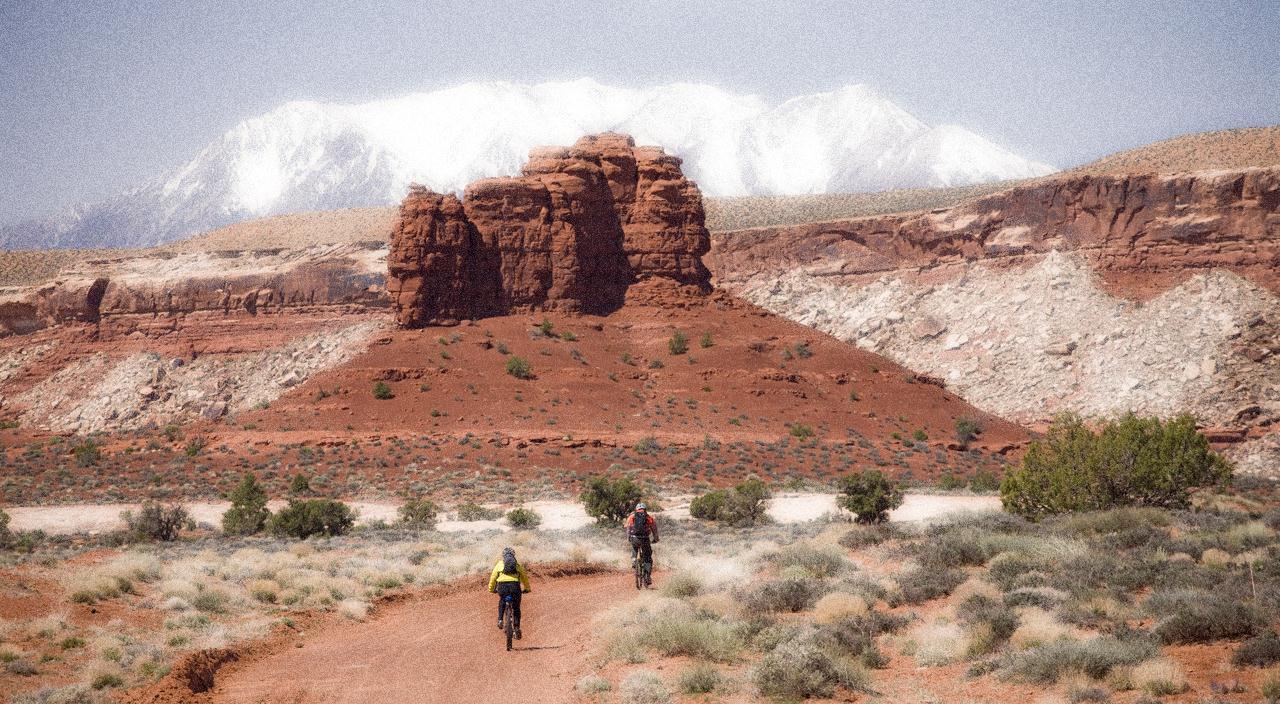 Item 1  •  Item 2  •  Item 3  •  Item 4  •  Item 5